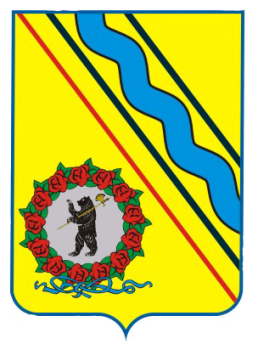 Администрация Тутаевского муниципального района
ПРОЕКТ 
прогнозного плана (программы) приватизации имущества, находящегося в собственности Тутаевского муниципального района на 2018 год
Тутаев 2017
Структура прогнозного плана приватизации
Объект 1.  Нежилое здание
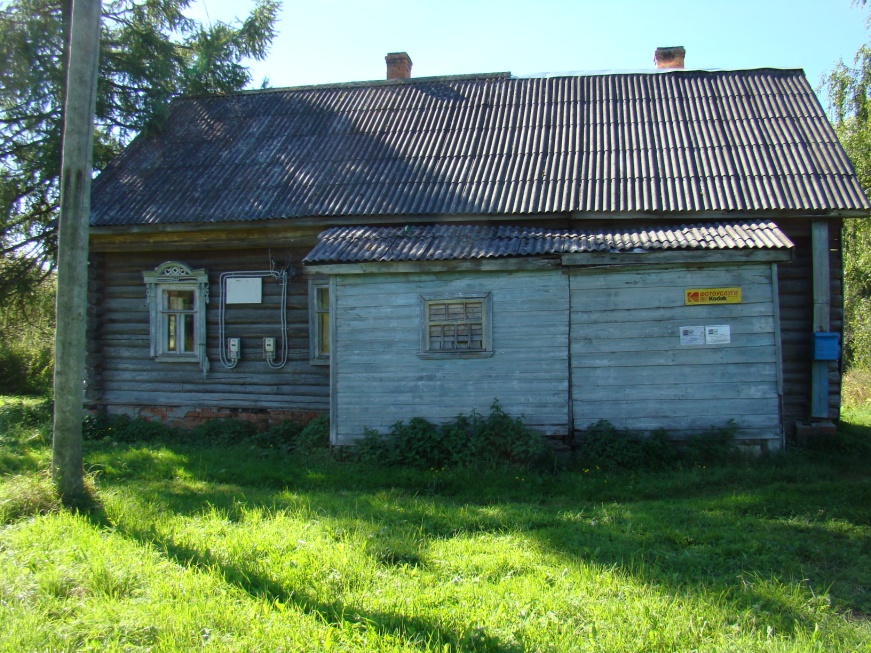 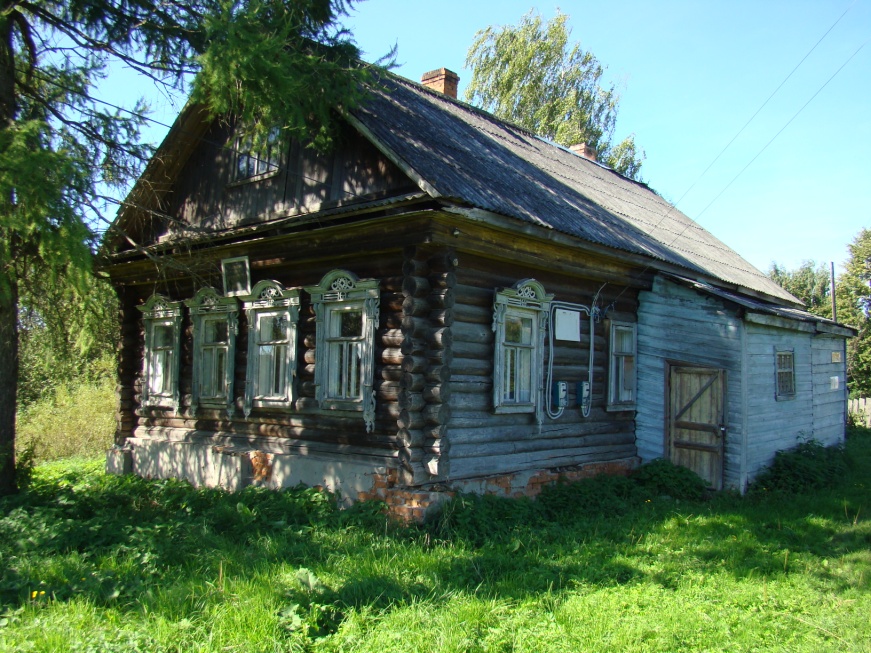 Объект 2. 
Нежилое помещение I
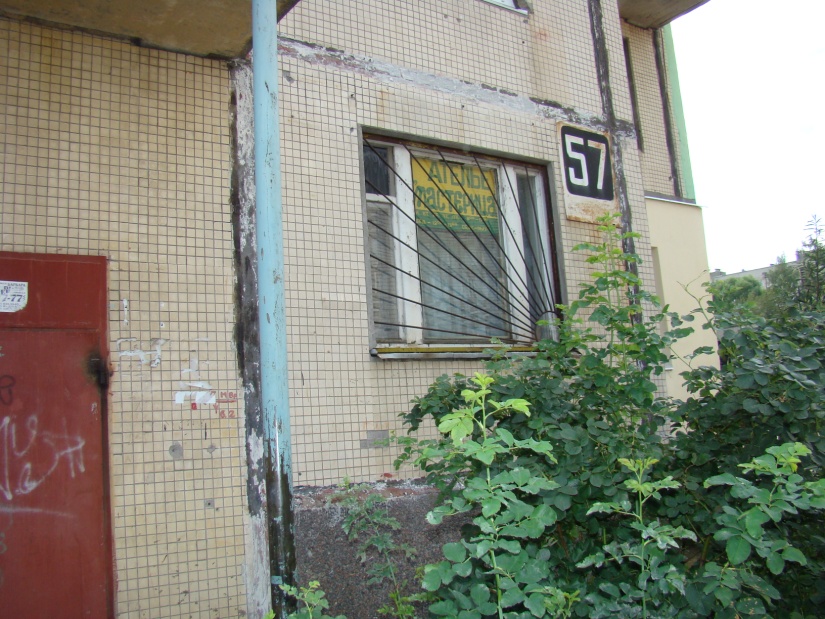 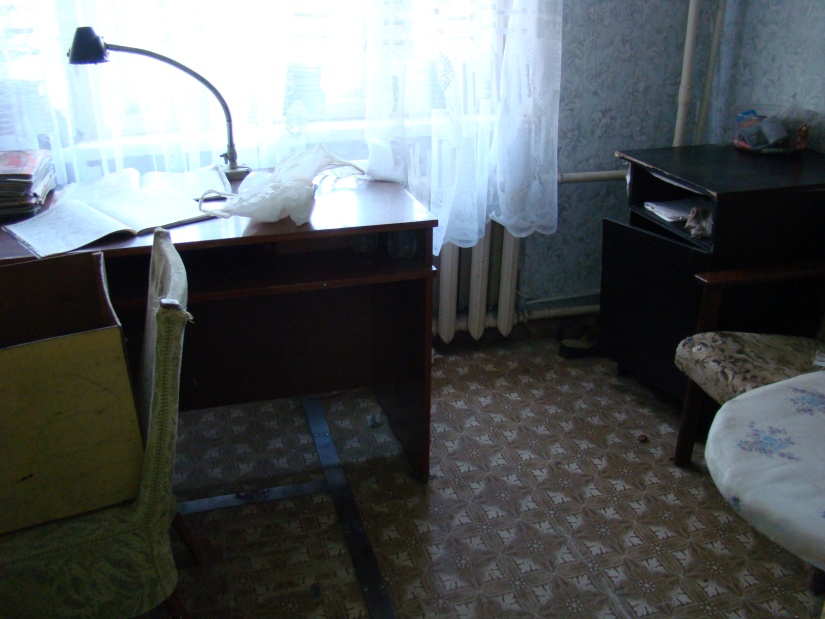 Объект 3. 
Здание бывшего детского сада
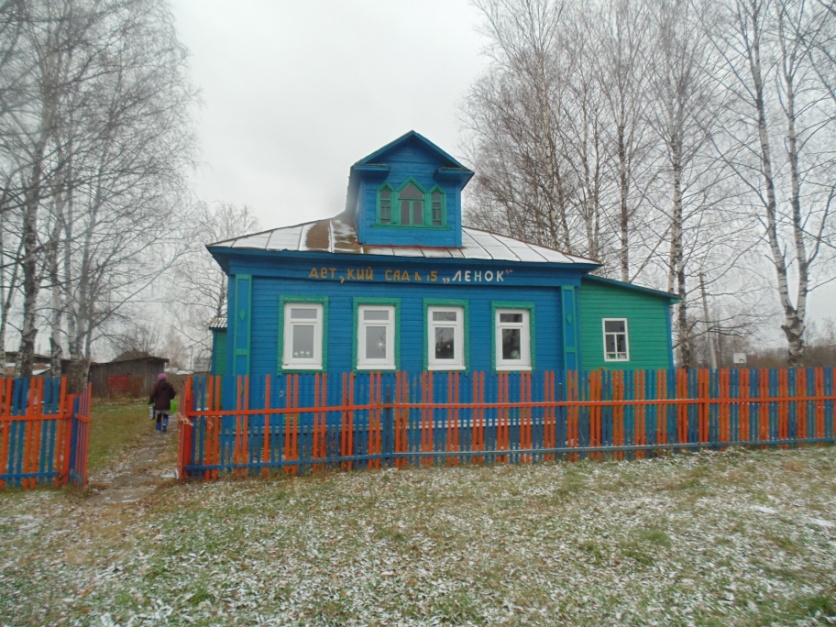 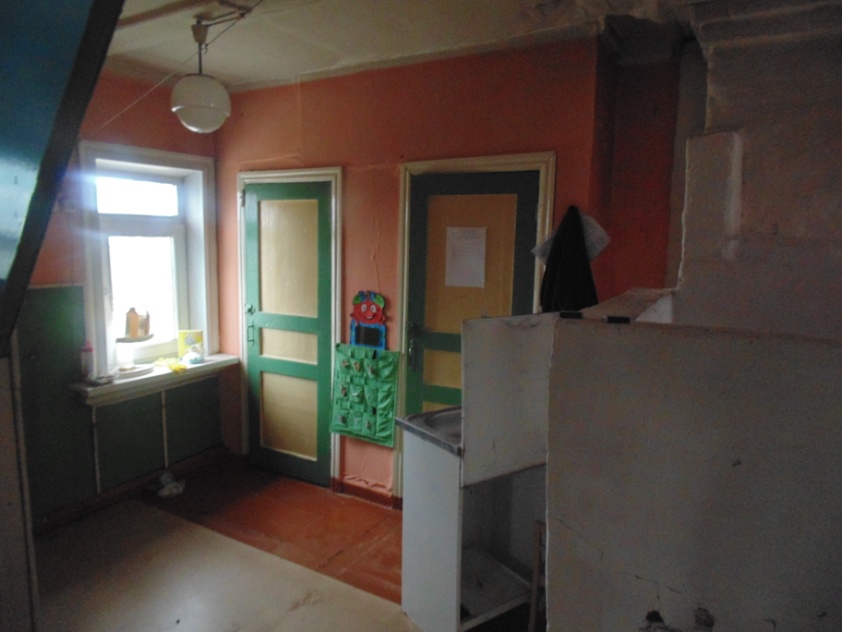 Объект 4.  Нежилое здание
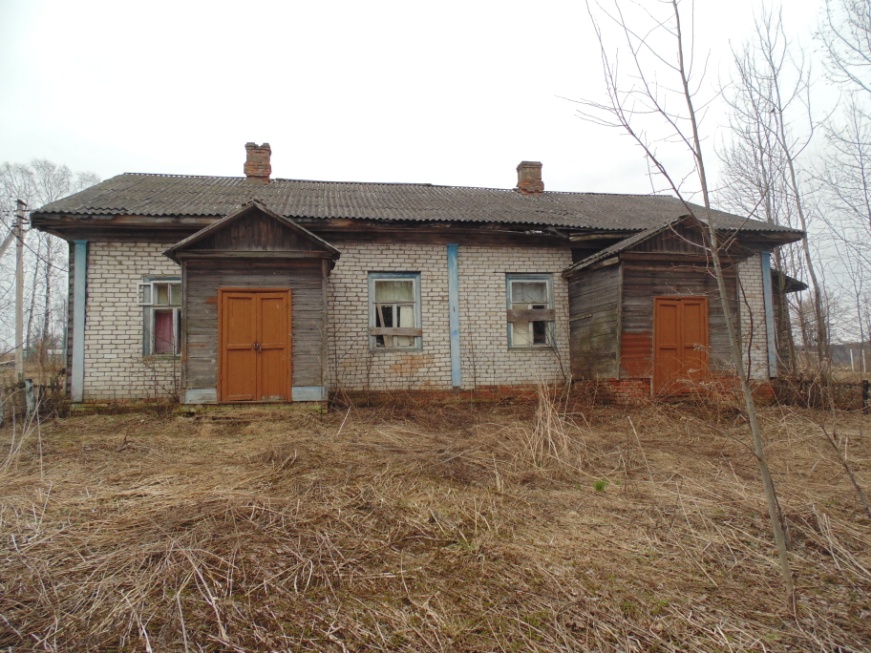 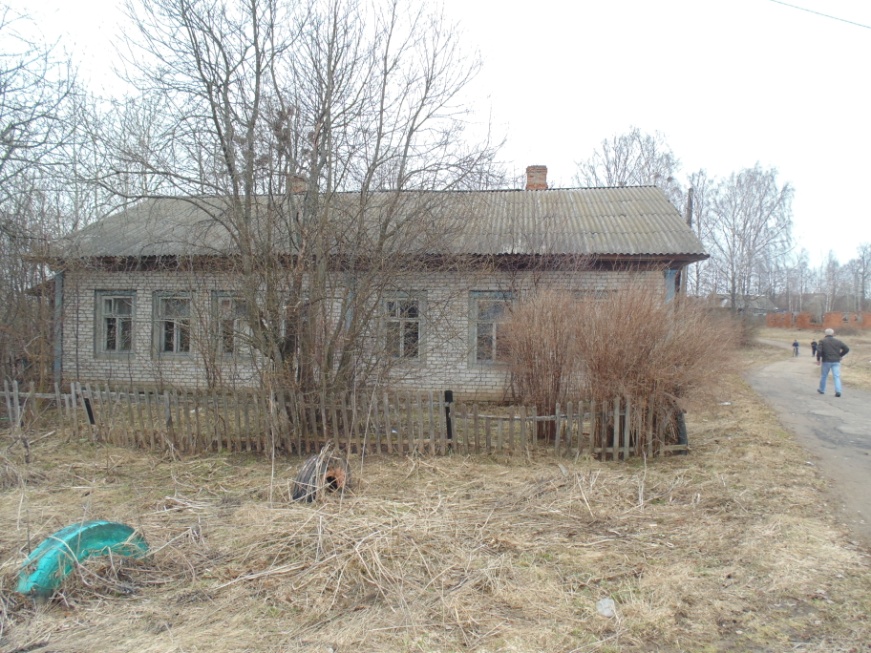 Объект 5. 
Здание бывшего детского сада
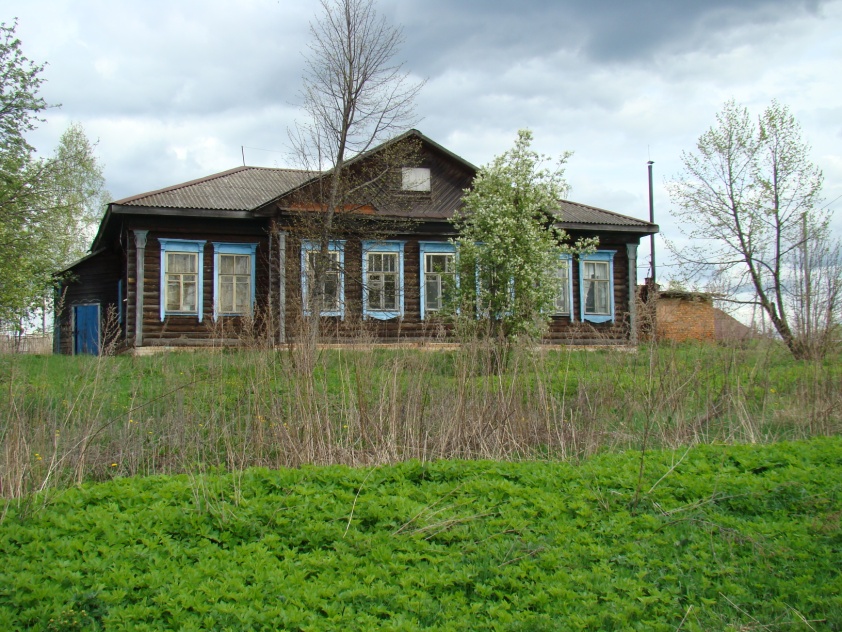 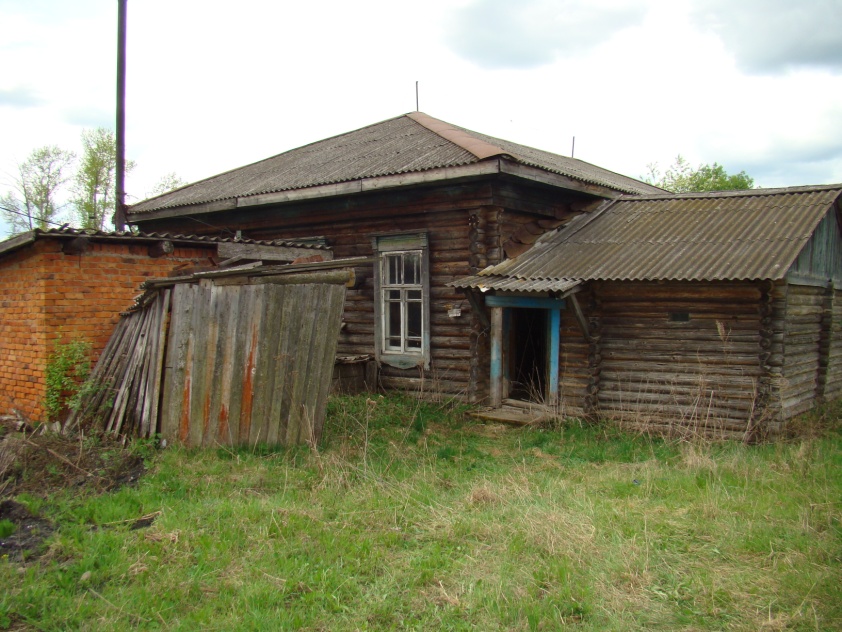 Объект 6. Нежилые помещения №16, 18,19,20,30
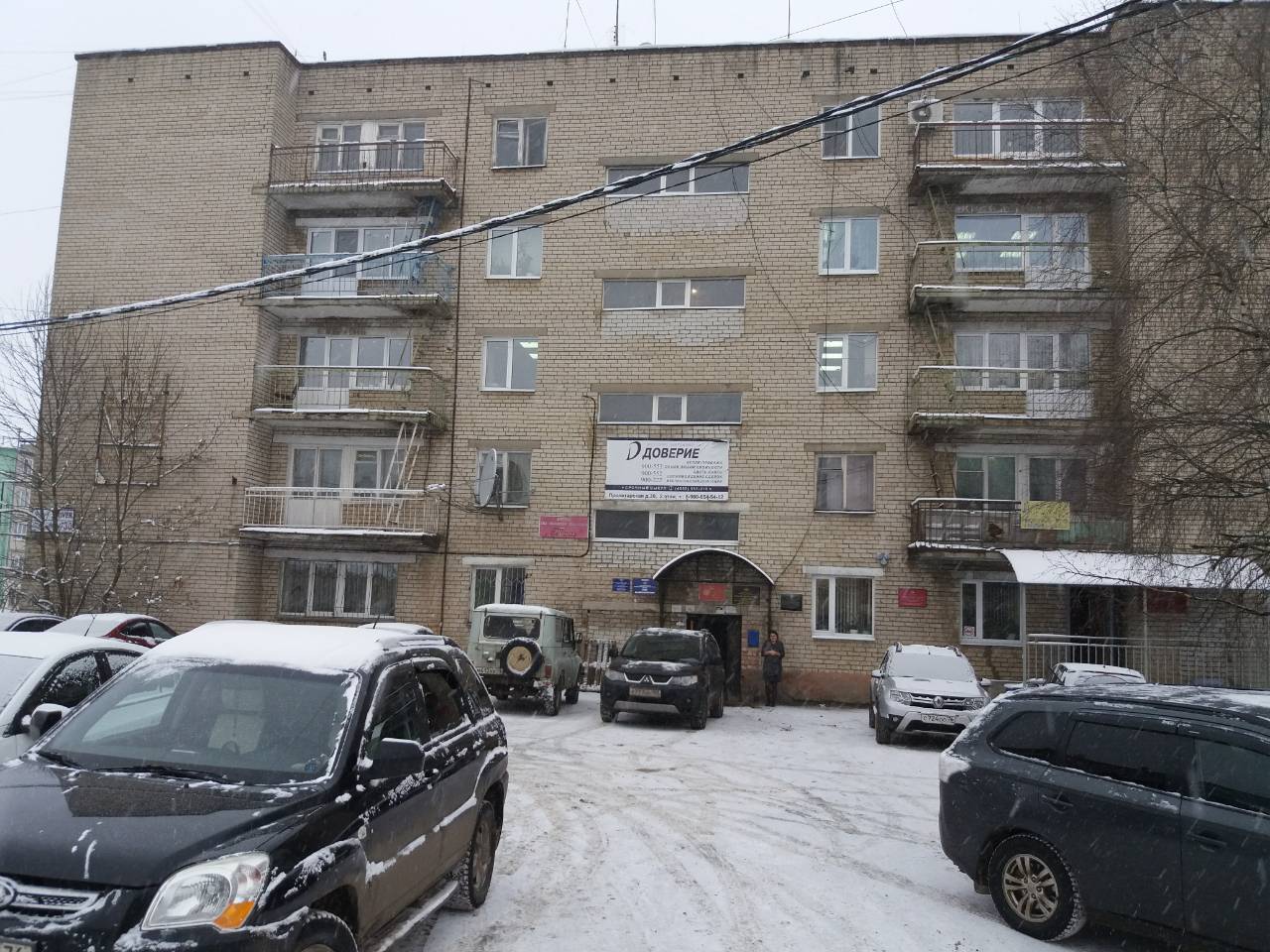 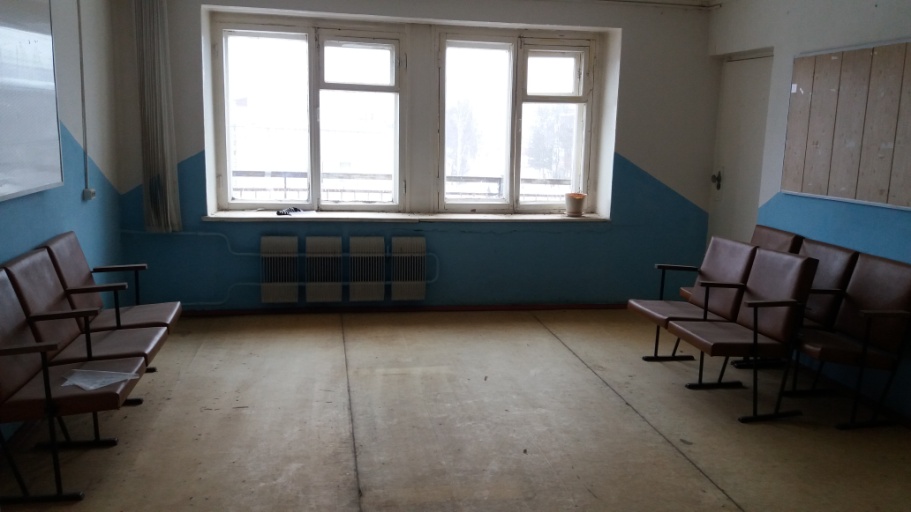 Объект 7. 
Здание бывшей  бани
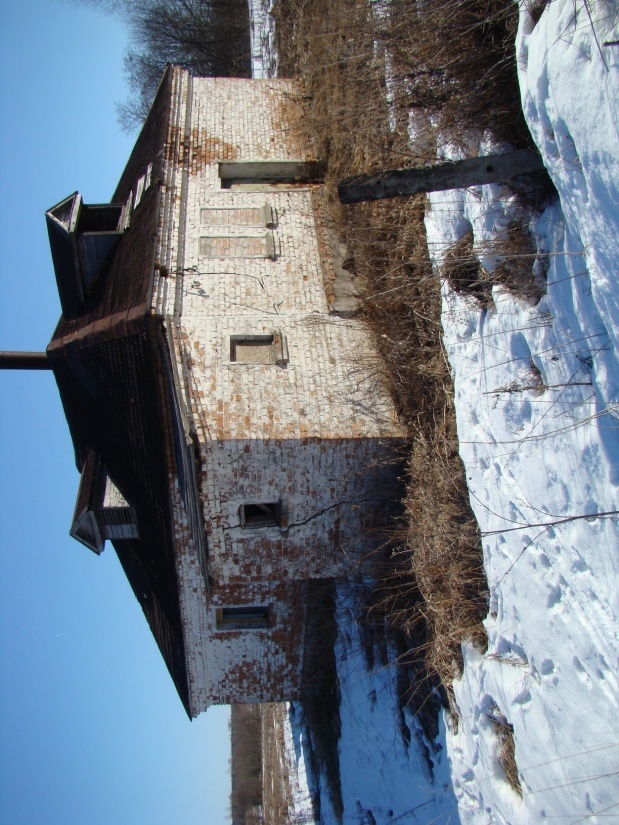 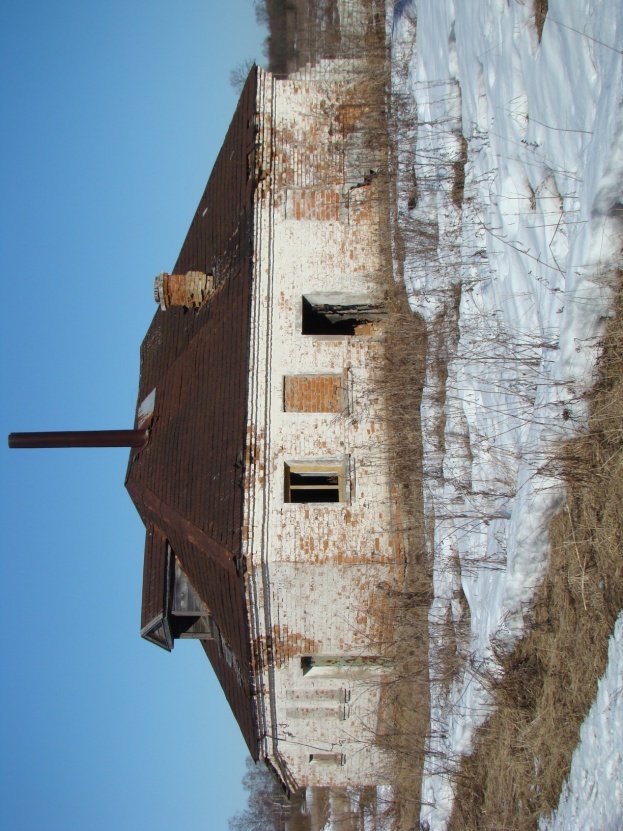 Объект 8.  Нежилое здание
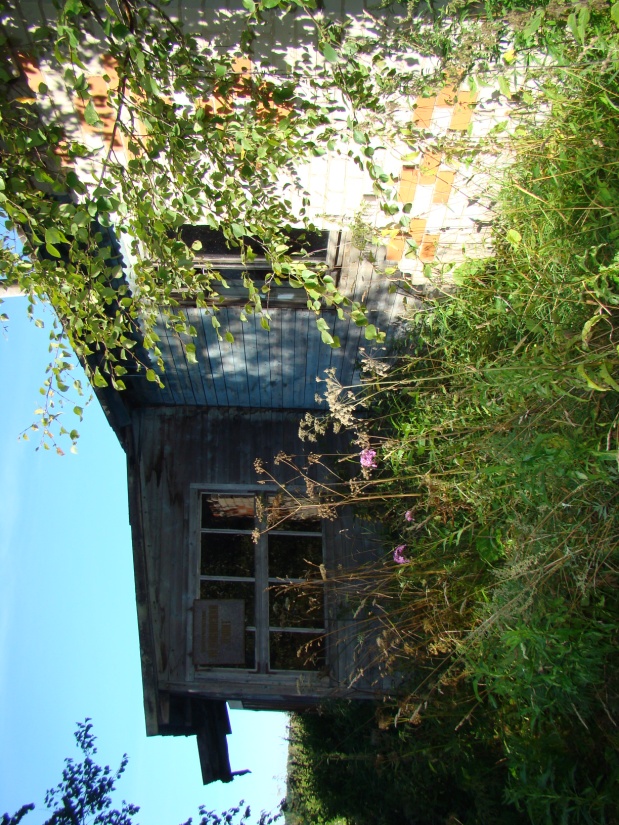 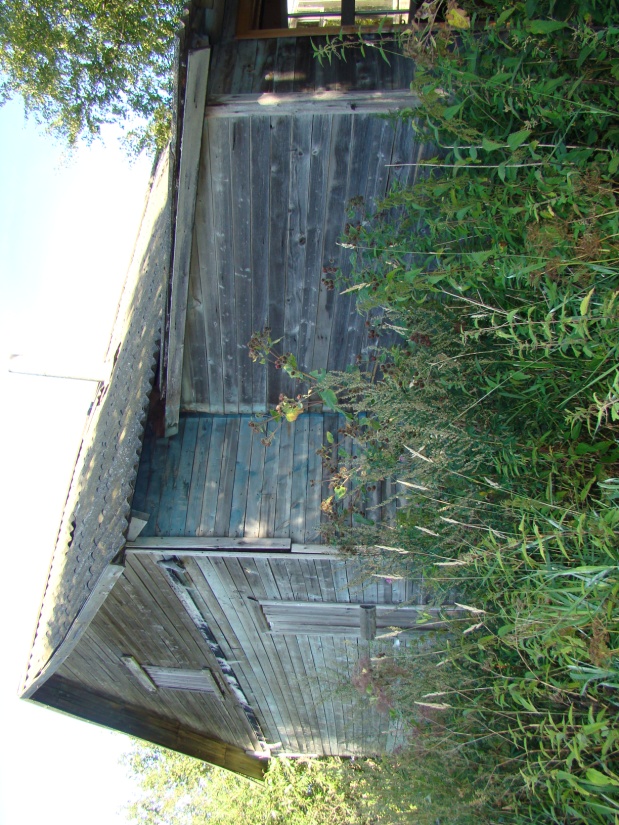 Объект 9. 
Нежилое помещение I (помещения № 1,2,3,4,8)
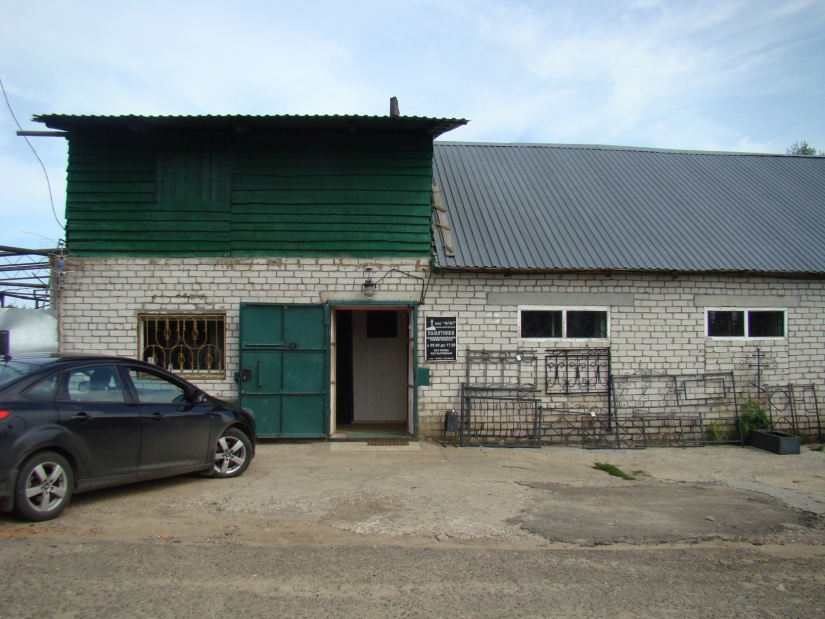 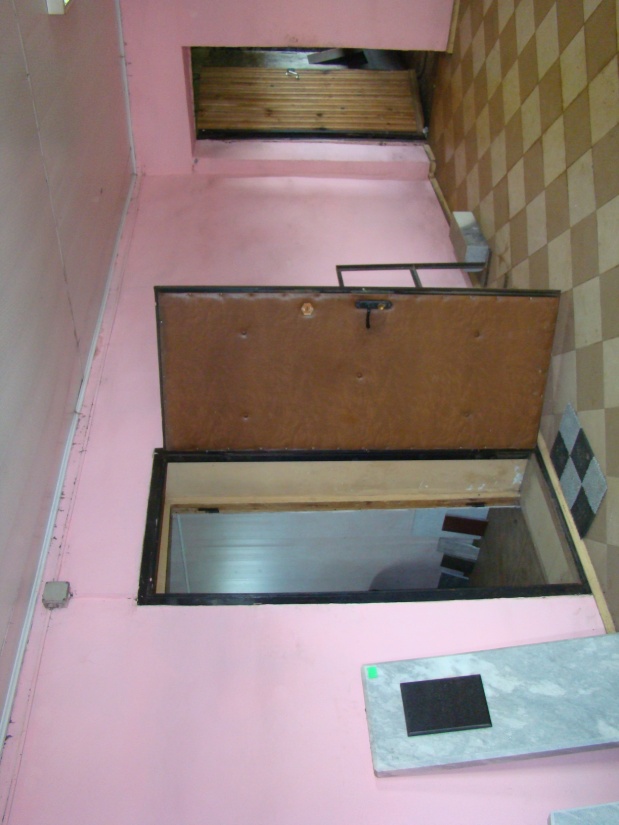 Объект 10. 
Нежилые помещения  I, II
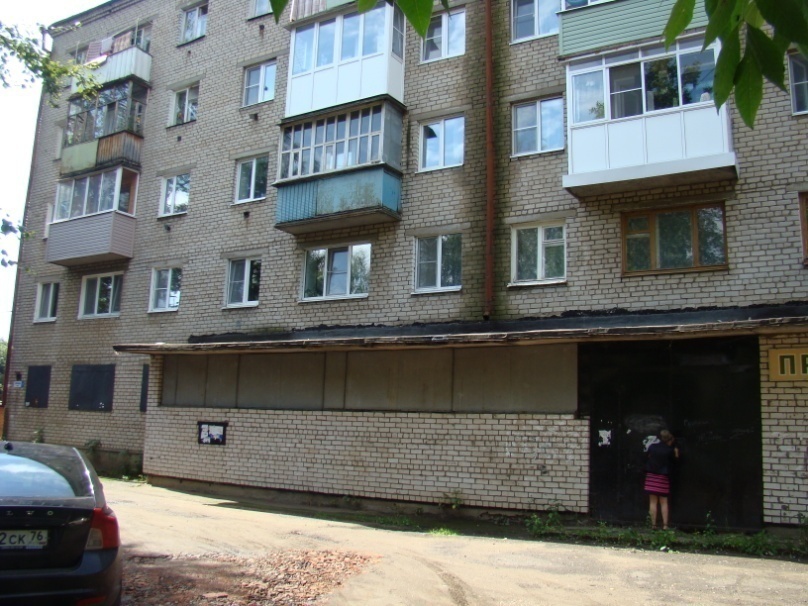 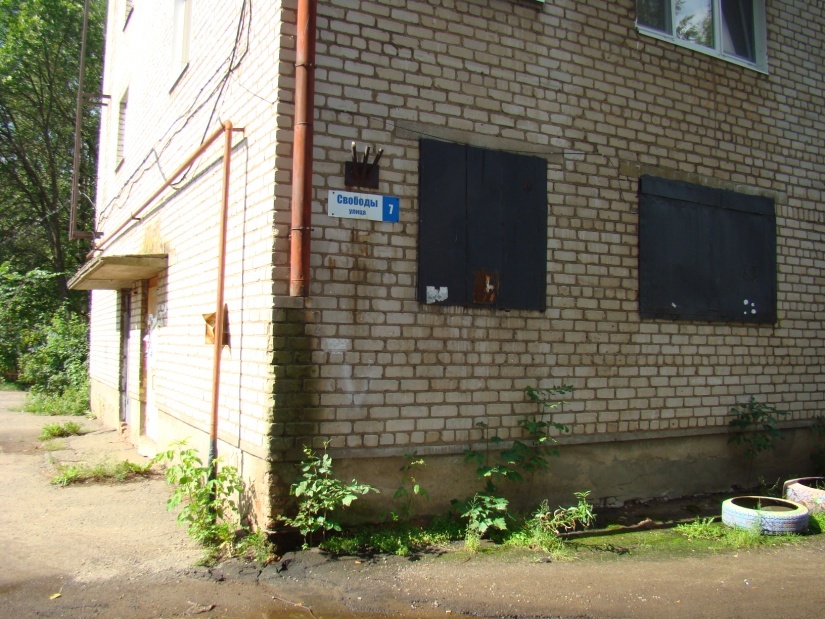 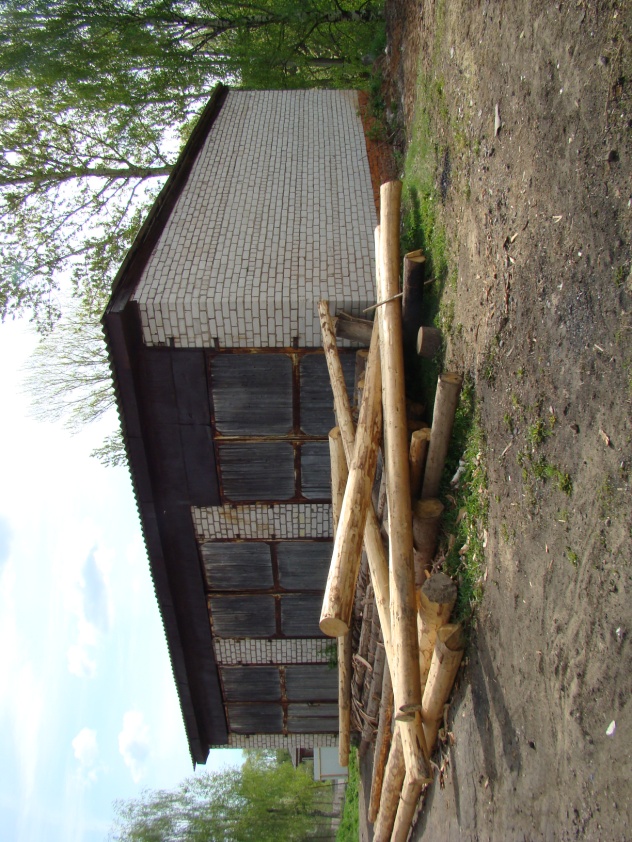 Объект 11. Здание гаража
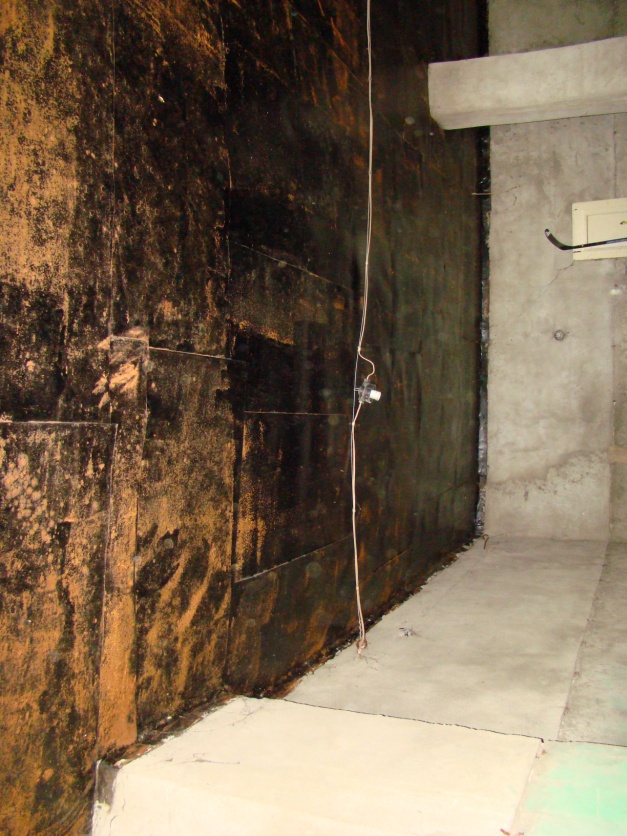 Объект 12. 
Здание бывшей бани
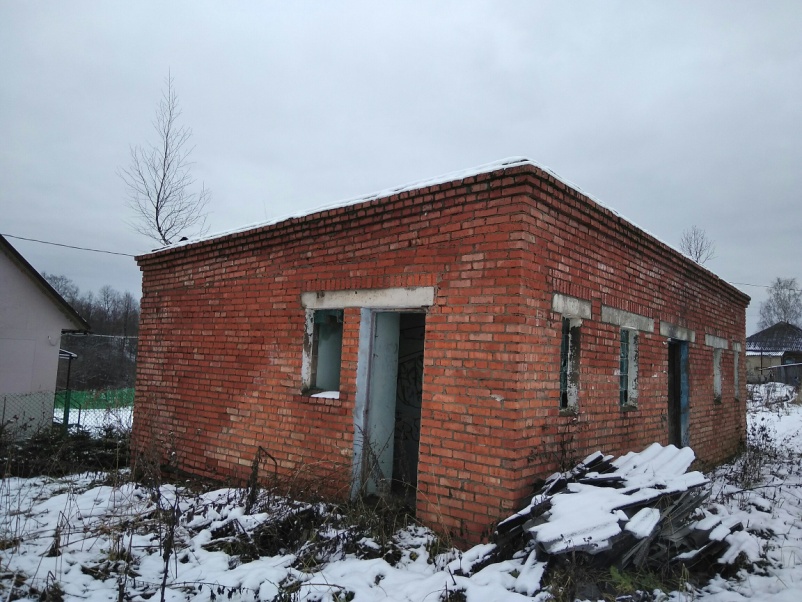 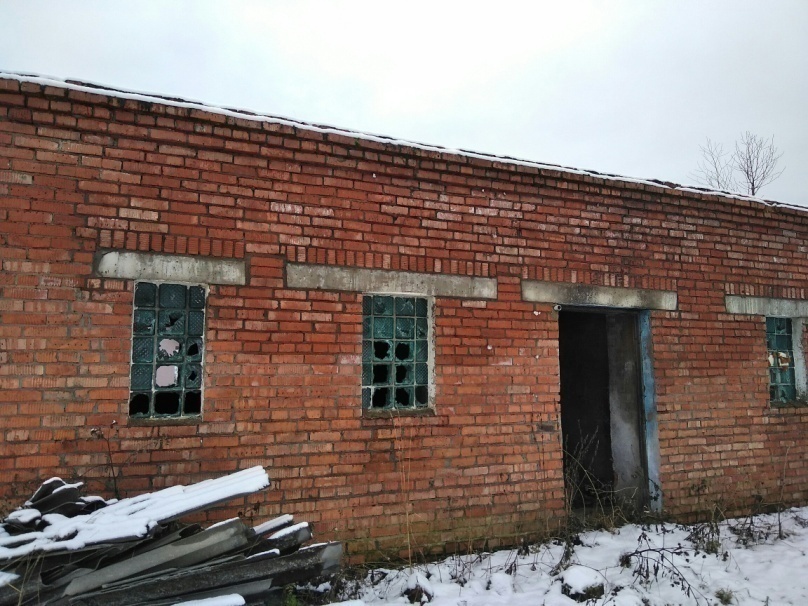 Объект 13. 
Нежилые помещения  
№№  24-39
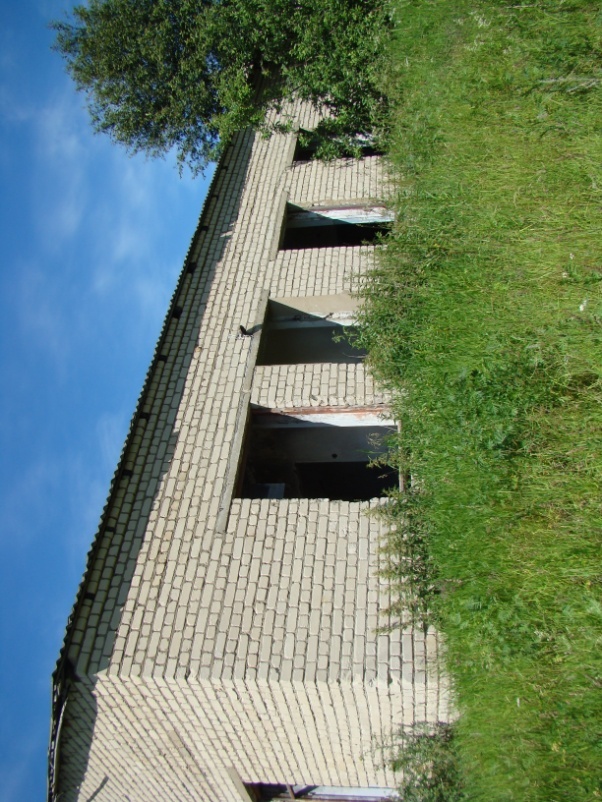 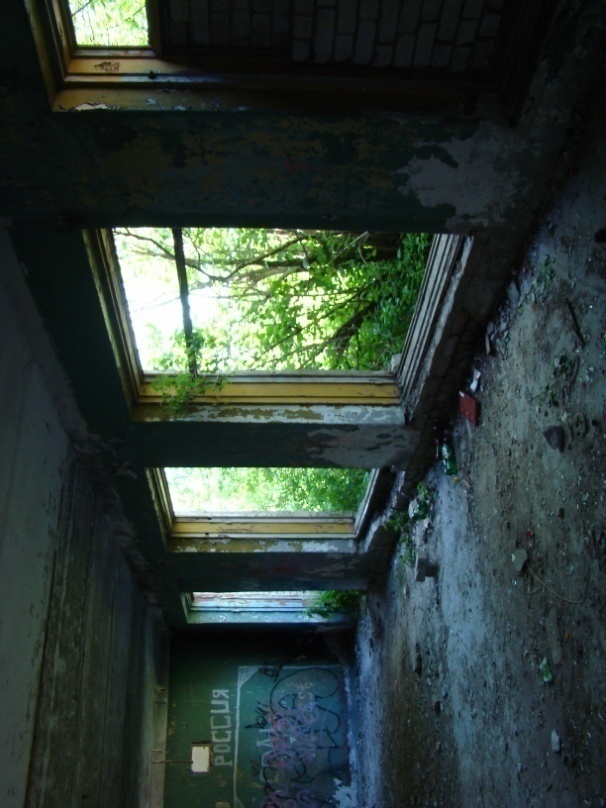 Объект 14. 
Здание бывшей бани со встроенной прачечной и котельной
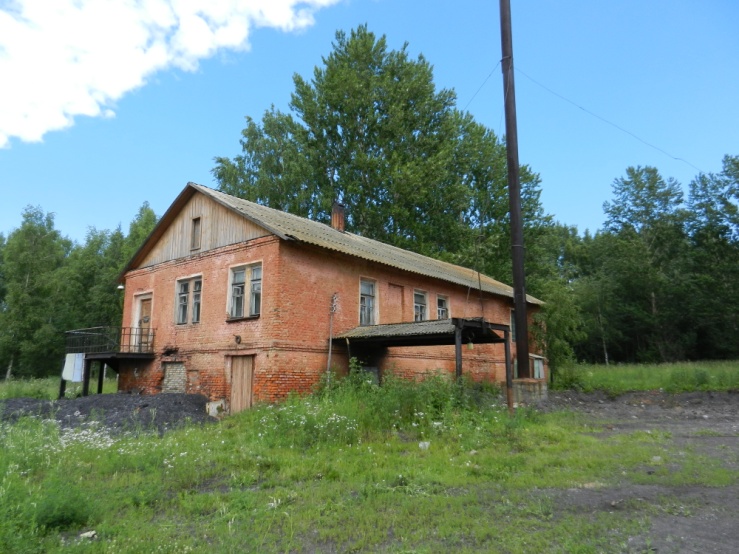 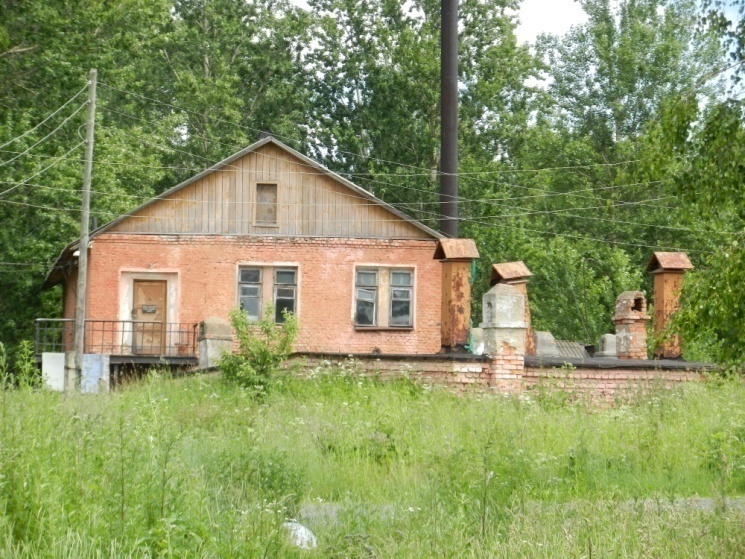 Объект 15.   Магазин
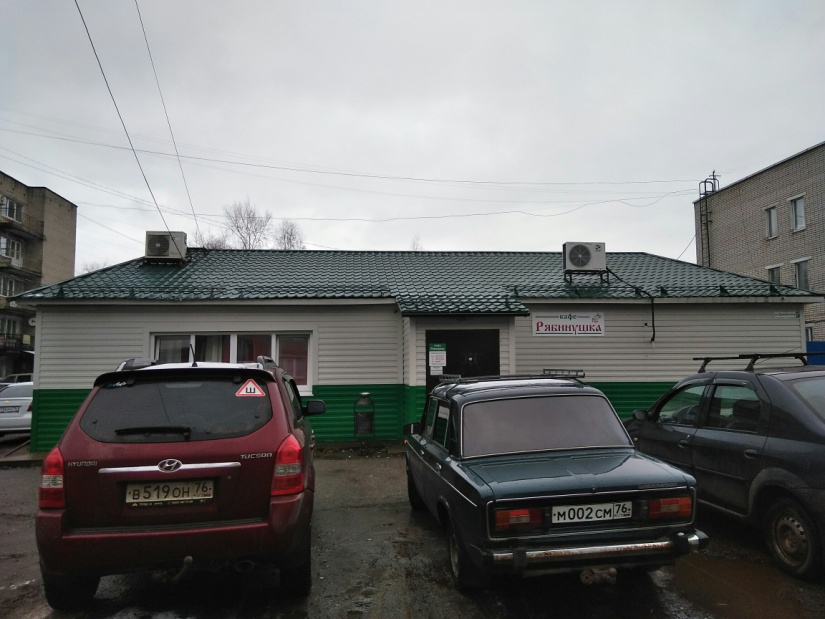 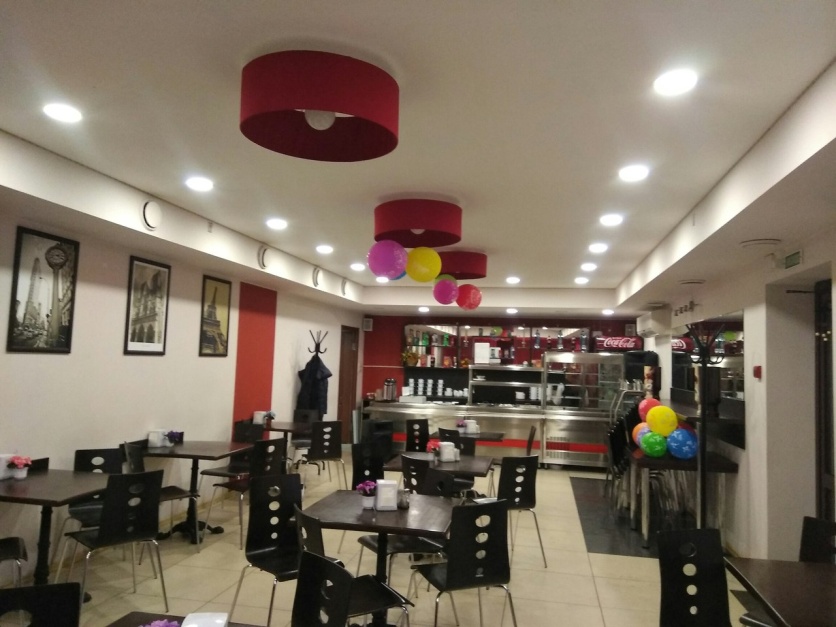 СПАСИБО ЗА ВНИМАНИЕ!!!